Развитие творческих способностей детей в процессе изобразительной деятельности:«Нетрадиционные техники лепки»
Цель:
Способствовать развитию творческих способностей и фантазии детей через использование различных технологий лепки.
Задачи:
1.Познакомить детей с нетрадиционными видами лепки.
2.Формировать знания о композиции, цвете.
3.Развивать творческие способности, эстетический вкус, воображение, память, внимание, образное и логическое мышление, мелкую моторику рук.
4.Развивать интерес детей к лепке.
5.Воспитывать трудолюбие, терпение, аккуратность, стремление доводить начатое до конца.
Литература
Грибовская А.А. Обучение дошкольников декоративному рисованию, лепке, аппликации. – М., 2003
Григорьева Г.Г. Развитие дошкольника в изобразительной деятельности. – М., 2000
Милосердова Н.Е. Обучение дошкольников технике лепки. М.: ЦПО, 2008.
Лыкова И.А. Изобразительная деятельность в детском саду. М.: «Карапуз - дидактика», 2007.
К нетрадиционным способам лепки относят:
Модульная лепка
Пластилиновая аппликация
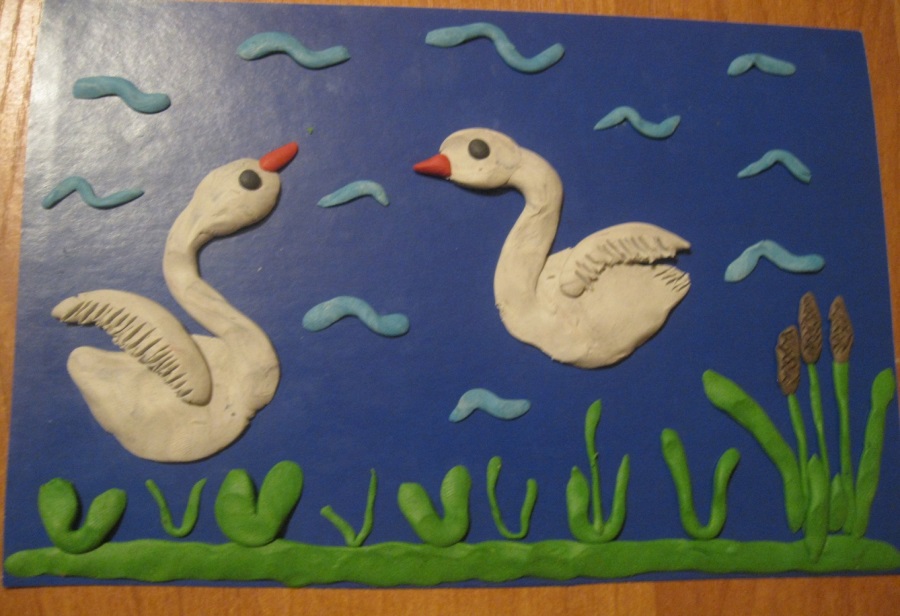 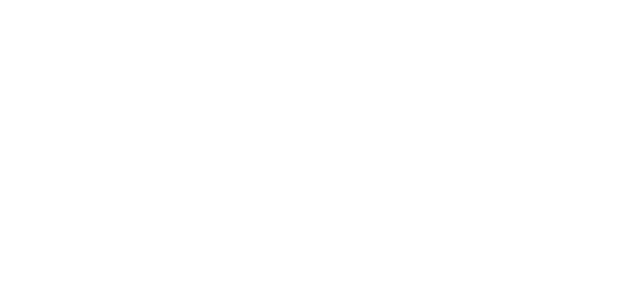 Пластилиновая мозаика из мелких шариков
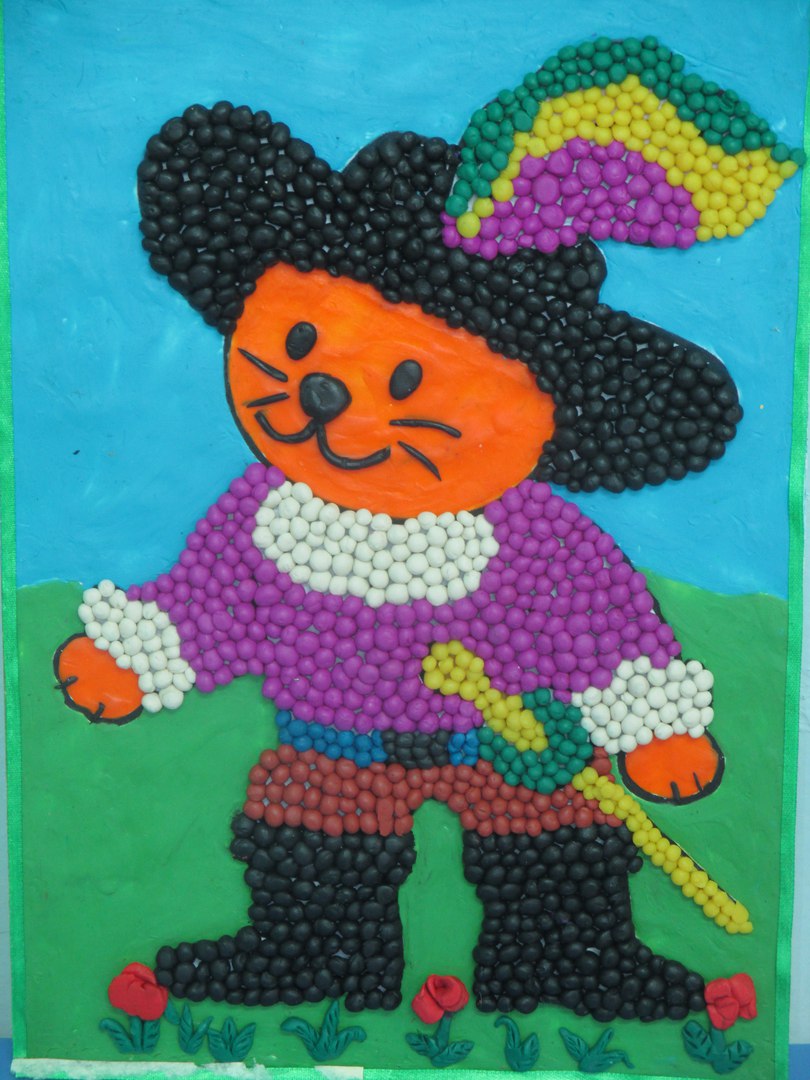 Выкладывание жгутиками(витражная техника)
Пластилинография
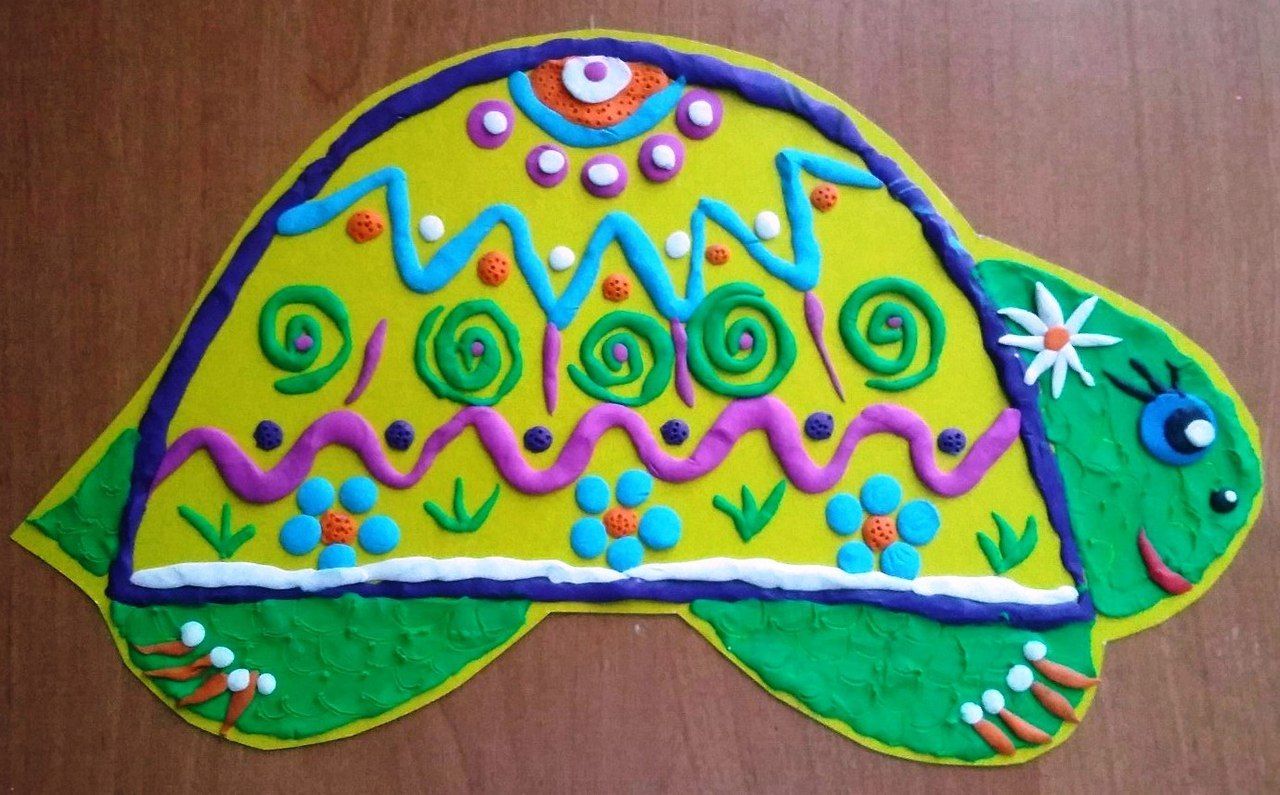 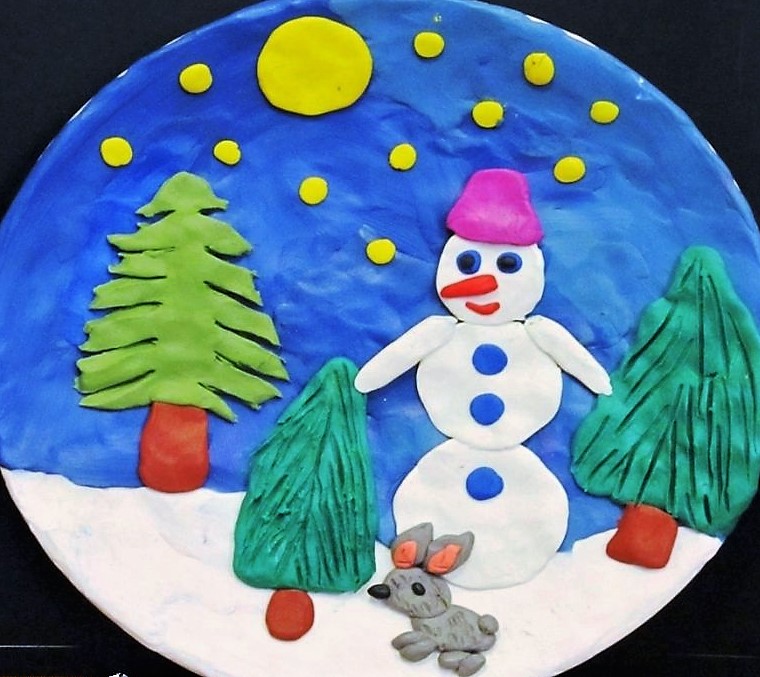 4x3
16x9
Лепка с использованием природного материала
Отпечатки различными предметами на пластилиновой основе
Миллефиори(длинный многослойный цилиндр с рисунком поперечного сечения, который тянется по всей длине цилиндра и виден только на срезах)
Сграффито(многослойное процарапывание)
Спасибо за внимание!